William Butler Yeats1865 - 1939
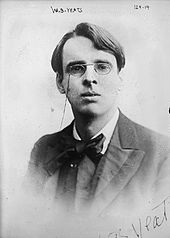 The Lake Isle of Innisfree
 
 I will arise and go now, and go to Innisfree,
And a small cabin build there, of clay and wattles made:
Nine bean-rows will I have there, a hive for the honey-bee;
And live alone in the bee-loud glade.
 
And I shall have some peace there, for peace comes dropping slow,
Dropping from the veils of the morning to where the cricket sings;
There midnight's all a glimmer, and noon a purple glow,
And evening full of the linnet's wings.
 
I will arise and go now, for always night and day
I hear lake water lapping with low sounds by the shore;
While I stand on the roadway, or on the pavements grey,
I hear it in the deep heart's core.
An Irish Airman Foresees His Death
 
I know that I shall meet my fate
Somewhere among the clouds above;
Those that I fight I do not hate,
Those that I guard I do not love;
My country is Kiltartan Cross,
My countrymen Kiltartan's poor,
No likely end could bring them loss
Or leave them happier than before.
Nor law, nor duty bade me fight,
Nor public men, nor cheering crowds,
A lonely impulse of delight
Drove to this tumult in the clouds;
I balanced all, brought all to mind,
The years to come seemed waste of breath,
A waste of breath the years behind
In balance with this life, this death.
A Cradle Song
 
THE angels are stooping
Above your bed;
They weary of trooping
With the whimpering dead.
God's laughing in Heaven
To see you so good;
The Sailing Seven
Are gay with His mood.
I sigh that kiss you,
For I must own
That I shall miss you
When you have grown.
A Dream Of Death
 
I DREAMED that one had died in a strange place
Near no accustomed hand,
And they had nailed the boards above her face,
The peasants of that land,
Wondering to lay her in that solitude,
And raised above her mound
A cross they had made out of two bits of wood,
And planted cypress round;
And left her to the indifferent stars above
Until I carved these words:
She was more beautiful than thy first love,
But now lies under boards.
A Drinking Song
 
WINE comes in at the mouth
And love comes in at the eye;
That's all we shall know for truth
Before we grow old and die.
I lift the glass to my mouth,
I look at you, and I sigh.
Easter, 1916

By  William Butler Yeats
I have met them at close of day
Coming with vivid faces
From counter or desk among grey
Eighteenth-century houses.
I have passed with a nod of the head
Or polite meaningless words,
Or have lingered awhile and said
Polite meaningless words,
And thought before I had done
Of a mocking tale or a gibe
To please a companion
Around the fire at the club,
Being certain that they and I
But lived where motley is worn:
All changed, changed utterly:
A terrible beauty is born.
That woman's days were spent
In ignorant good-will,
Her nights in argument
Until her voice grew shrill.
What voice more sweet than hers
When, young and beautiful,
She rode to harriers?
This man had kept a school
And rode our wingèd horse;
This other his helper and friend
Was coming into his force;
He might have won fame in the end,
So sensitive his nature seemed,
So daring and sweet his thought.
 
This other man I had dreamed
A drunken, vainglorious lout.
He had done most bitter wrong
To some who are near my heart,
Yet I number him in the song;
He, too, has resigned his part
In the casual comedy;
He, too, has been changed in his turn,
Transformed utterly:
A terrible beauty is born.
Hearts with one purpose alone
Through summer and winter seem
Enchanted to a stone
To trouble the living stream.
The horse that comes from the road,
The rider, the birds that range
From cloud to tumbling cloud,
Minute by minute they change;
A shadow of cloud on the stream
Changes minute by minute;
A horse-hoof slides on the brim,
And a horse plashes within it;
The long-legged moor-hens dive,
And hens to moor-cocks call;
Minute by minute they live:
The stone's in the midst of all.
Too long a sacrifice
Can make a stone of the heart.
O when may it suffice?
That is Heaven's part, our part
To murmur name upon name,
As a mother names her child
When sleep at last has come
On limbs that had run wild.
What is it but nightfall?
No, no, not night but death;
Was it needless death after all?
 
For England may keep faith
For all that is done and said.
We know their dream; enough
To know they dreamed and are dead;
And what if excess of love
Bewildered them till they died?
I write it out in a verse—
MacDonagh and MacBride
And Connolly and Pearse
Now and in time to be,
Wherever green is worn,
Are changed, changed utterly:
A terrible beauty is born.